Activity 19: Rock Formation
White Space ?:
What are the 3 main types of rocks?  How does each type form?
Challenge Question:
How are rocks formed?
Background: Read the introduction on  page B-33
Vocabulary:
Sediments:
Sedimentary:
Magma:
Igneous:
Metamorphic:
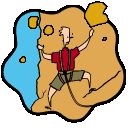 Activity 19: Rock Formation
Materials: Read over the list on p B-33

Procedure: Read  p B-33 through B-36
Word Splash!

Data: Record data on student sheet 19.1 and 19.2
Activity 19:  Rock Formation
Analysis Questions: On page B-37 answer #1-6
Conclusion: Summarize what happened in the reading.  What are some examples of Igneous, Metamorphic, and Sedimentary?
Notes to Self: Finish for Homework!